Uitzuigen mond, neus en keelholte + tracheacanule
TOETS(JE)
Wat is een incisie?
Wat is er aan de hand als er ergens het woord itis achter staat?
Wat is een laryngectomie?
Noem het verschil tussen een tracheostoma en een tracheotomie.
Noem twee redenen waarom iemand een tracheotomie krijgt
Wat is een cuff?
                                   SUCCES!!!!
Voorbehouden handeling, dus schriftelijk of mondeling toestemming van de arts vereist.
Intratracheaal uitzuigen
Doel uitzuigen
Vrijmaken van bovenste luchtwegen van sputum, speeksel, maaginhoud of bloed, zodat de ademweg weer doorgankelijk wordt. 
Uitzuigen van sputum uit de neus-, mond- en keelholte kan pneumonie (longontsteking) en atelectase voorkomen. 
atelectase  = longblaasjes zijn geheel of gedeeltelijk luchtledig waardoor ze niet of niet goed uitzetten.
aspiratie van sputum kan worden voorkomen. Aspiratie is het opzuigen of inademen van schadelijke stoffen in de longen. Complicatie die optreedt bij aspiratie van sputum = verslikpneumonie of aspiratiepneumonie.
Wat gebeurd er tijdens uitzuigen?
Het sputum wordt verwijderd uit de tracheacanule en de bovenste luchtwegen om de ademhaling (respiratie) te verbeteren en om luchtweg infecties te voorkomen.
Het is een belastende handeling. De kans op een hoestprikkel is erg groot.
Als er dieper moet worden uit gezogen(bronchiaal toilet) dan doet de IC verpleegkundige, fysiotherapeut  of de arts deze handeling.
Indicaties uitzuigen
wanneer een zorgvrager zelf niet goed kan ophoesten of slikken: bijvoorbeeld een bewusteloze of een uitgeputte zorgvrager, of een zorgvrager met een hoge dwarslaesie;
wanneer er medische problemen zijn zoals afwijkingen van het hart of van de hersenen waarbij ophoesten of houdingsdrainage een te groot risico is;
wanneer de algemene conditie van de zorgvrager zo slecht is dat alle andere oplossingen voor het vrijmaken van de luchtwegen een extra belasting vormen.
Contra-indicaties neus-, mond- en keelholte uitzuigen
De neus-, mond- en keelholte mag niet worden uitgezogen bij:
een verhoogd risico op neus- en keelbloedingen;
lekkage van hersenvocht (liquor cerebrospinalis) in het neus- en keelgebied door een schedeltrauma;
een fractuur aan het aangezicht: de zorgvrager zal tijdens het afzuigen te veel pijn ondervinden.
Complicaties
hypoxie;
bronchospasmen;
cardiale problemen;
beschadiging van het weefsel;
infectie;
overprikkeling.
Complicaties
Hypoxie
Tijdens uitzuigen wordt niet alleen slijm, maar ook zuurstof uit de luchtwegen gezogen. Wanneer de handeling te lang duurt en er geen zuurstof wordt aangevuld, kan er hypoxie (zuurstofgebrek) ontstaan.
Bronchospasmen
Door prikkeling van de luchtwegen kunnen spasmen van de bronchiën ontstaan waardoor een benauwdheidsaanval kan worden uitgelokt. Door de spasmen vernauwen de luchtwegen zich. Dit kan indirect weer hypoxie tot gevolg hebben.
Cardiale problemen
Het uitzuigen veroorzaakt een prikkeling van de luchtwegen, met als gevolg reflexen die via de nervus vagus (zwervende zenuw) lopen. De nervus vagus is een hersenzenuw die invloed heeft op ademhaling, spijsvertering en hartwerking. De prikkeling van de nervus vagus die ontstaat door het uitzuigen, wordt de vagale reactie genoemd. Omdat deze zenuw door het hele lichaam loopt ontstaan allerlei reacties, zoals braakneigingen, overgeven en een vertraagde hartwerking of bradycardie.
Het is noodzakelijk de zorgvrager hierop te controleren en regelmatig de polsslag te tellen. Pauzeer tussen twee uitzuighandelingen, zodat de hartslag zich kan herstellen: houd ongeveer iedere tien seconden één minuut rust.
Complicaties
Beschadiging van het weefsel
Door het op-en-neer gaan met de zuigkatheter kan het slijmvlies van de neus-, mond- en keelholte beschadigd worden. Bij zorgvragers die antistollingsmiddelen krijgen, moet je extra voorzichtig zijn.
Infectie
Via de katheter kunnen bij het uitzuigen bacteriën uit de neus- of mondholte naar de keelholte worden gebracht en  door inademing in de diepere luchtwegen terechtkomen. Hierdoor is er een grotere kans op infectie.
Overprikkeling
Door overprikkeling van het weefsel kunnen hoestaanvallen ontstaan; kan zeer ernstig zijn. Zorgvrager kan gaan overgeven en loopt hierdoor risico op aspiratie. Door grote spanning op de buikspieren kan de zorgvrager ook spontaan urine en/of feces lozen. Wanneer zorgvrager zo’n hoestaanval krijgt, moet je direct stoppen met het uitzuigen.
Uitzuigen tracheacanule
Observaties vóór de handeling
Observeer de gemoedstoestand van de zorgvrager, ook de non-verbale reacties; angst
Ga na of je alle materialen hebt klaargelegd
Spreek stopteken af

Observaties tijdens de handeling
Ontlucht indien nodig de cuff
Hoe zijn de reacties van de zorgvrager?
Observeer hoestprikkels bij de zorgvrager
Observeer de hoeveelheid sputum in de tracheacanule
Uitzuigen tracheacanule
Observaties na de handeling
Hoe heeft de zorgvrager de verzorging ervaren?
Welke bijzonderheden worden gerapporteerd?

Wanneer de zorgvrager moet waarschuwen:
bij ernstige benauwdheid
bij te veel sputum
bij een bloeding bij de tracheastoma
bij pijn
bij problemen met de tracheastoma
Aandachtspunten
Ga bij het uitzuigen niet dieper dan de lengte van de canule. Je kunt deze lengte bepalen door de binnencanule te verwijderen.
Controleer tijdens het uitzuigen het slijm op bijmenging van bloed  irritatie of beschadiging van het slijmvlies. Kan door te diep uitzuigen ontstaan.
Het uitzuigen mag niet te lang duren of te vaak achter elkaar plaatsvinden  trachea = ademweg voor zorgvrager, uitputtend.
Wees bedacht op een plotselinge krachtige hoestreflex  luchtpijp wordt door uitzuigen geprikkeld.
Na uitzuigen binnencanule weer in buitencanule schuiven  goed aansluiten anders kan zorgvrager  binnencanule uithoesten.
Risicovolle handeling
Hiv door bloederig bronchusslijm
Andere besmettelijke ziekten
Mondmasker
Schort
Oogbeschermende bril
Handschoenen
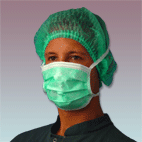 Filmpje